Rahoitusmarkkinaoikeus Luento 4
Tiedonantovelvollisuudet: sääntelyn rakenne
Esitevelvollisuus 
Säännöllinen tiedonantovelvollisuus

Matti Rudanko
Listayhtiöiden tiedonantovelvollisuudet
Rahoitusmarkkinaoikeus luento 4
2
Esitevelvollisuus 1: säännökset
Rahoitusmarkkinaoikeus luento 4
3
Esitevelvollisuus 2
Rahoitusmarkkinaoikeus luento 4
4
Esitevelvollisuus 3: esitteen vähimmäistiedot ja muoto
Rahoitusmarkkinaoikeus luento 4
5
Esitevelvollisuus 4: Esitteen tarkastaminen, hyväksyminen ja julkaiseminen
Rahoitusmarkkinaoikeus luento 4
6
Jatkuva ja säännöllinen tiedonantovelvollisuus: säännökset
AML 6 ja 7 luku 
20.12.2012/1020 Valtiovarainministeriön asetus arvopaperin liikkeeseenlaskijan säännöllisestä tiedonantovelvollisuudesta 
Arvopaperien liikkeeseenlaskijat - avoimempia tietoja : Avoimuusdirektiivi 2004/109/EY: mm. vuositilinpäätökset ja osavuosikatsaukset; liputusvelvollisuus; liikkeeseenlaskijatietojen avoimuus
Markkinoiden väärinkäyttöasetus (MVA): Asetus (EU) N:o 596/2014 markkinoiden väärinkäytöstä 17 art.: Sisäpiiritiedon julkistaminen 
Direktiivi 2014/65/EU rahoitusvälineiden markkinoista (MiFID II) ja Rahoitusvälineiden markkinoita koskeva asetus : Asetus (EU) N:o 600/2014 rahoitusvälineiden markkinoista (MiFIR)
Rahoitusmarkkinaoikeus luento 4
7
Arvopaperimarkkinoiden yleiset periaatteet (AML 1:2 – 4)
Rahoitusmarkkinaoikeus luento 4
8
Säännöllinen tiedonantovelvollisuus AML 7 luku 1
Tilinpäätöksen ja toimintakertomuksen julkistaminen 
Palkitsemisraportti 
Tilintarkastuskertomus ja sen julkistaminen
Osavuosikatsaus
Rahoitusmarkkinaoikeus luento 4
9
Tilinpäätöstiedottamisen normit jans. pro forma -informaatio (PFI)
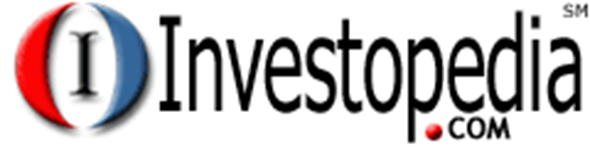 Rahoitusmarkkinaoikeus luento 4
10
Pro Forma –informaation luonne ja käyttö
Rahoitusmarkkinaoikeus luento 4
11
Pro forma –informaationormit 1
Rahoitusmarkkinaoikeus luento 4
12
Pro forma –informaationormit 2
Rahoitusmarkkinaoikeus luento 4
13
Milloin PFI-tietoja tarvitaan
Rahoitusmarkkinaoikeus luento 4
14
PFI ja ”non-IFRS” -informaatio
Rahoitusmarkkinaoikeus luento 4
15
”Non-IFRS” –Informaatio 1
Esimerkiksi nettotuotot eivät kerro koko tarinaa, kun yrityksellä on kertaluonteisia maksuja, joilla ei ole merkitystä tulevan kannattavuuden kannalta. Jotkut yritykset poistavat siksi informaatiosta tietyt kustannukset.
Ei-IFRS -luvuista jätetyt erät sisältävät usein seuraavia: poistot, liikearvo, kuoletukset, uudelleenjärjestely- ja sulautumiskustannukset, korot ja verot, osakeperusteiset palkat, tappiot tytäryhtiöissä ja kertaluonteiset kulut
Rahoitusmarkkinaoikeus luento 4
16
”Non-IFRS” –Informaatio 2
Rahoitusmarkkinaoikeus luento 4
17